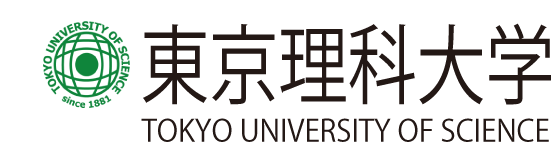 第２０回応用物理学科セミナー
日時： ２月２５日（木） 16:１0 – 1７:４0
場所：葛飾キャンパス研究棟8階第2セミナー室
Speaker：石坂香子氏
Affiliation：東京大学工学部物理工学科　准教授
Title：空間反転対称性の破れた結晶におけるバンド構造とスピン分極
			―光電子分光による直接観測―
Abstract：
近年結晶中の電子に働くスピン軌道相互作用の効果が高く注目されている。特に、空間反転対称性の破れた系において電子スピンが運動量と結合した偏極を持 つ「ラシュバ効果」は、スピントロニクス機能の源として盛んに研究されている。また、トポロジカル絶縁体やワイル半金属などの新しいクラスの量子状態においても、スピン軌道相互作用は本質的な重要を果たしている。
　我々はスピン・角度分解光電子分光という手法を用いて、スピン軌道相互作用の強い物質を対象とした研究を行っている。光電子分光とは外部光電効果により物質表面から放出された光電子を分析する手法であり、物質内部の電子が持つエネルギー、運動量やスピンなどの情報を直接得られる実験手法である。本講演では、2つの異なるタイプの空間反転対称性の破れを持つ半導体（BiTeI, MoS2）において観測された巨大なスピン分裂について説明するとともに、最近発見された新しいトポロジカル物質についても紹介する。
世話人：高柳英明